Verpakken, nèt iets meer dan een papiertje er omheen…..
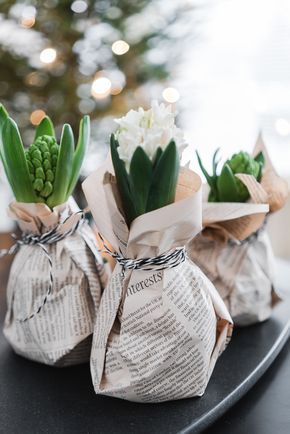